IOFlow: A Software-defined Storage ArchitectureEno Thereska, Hitesh Ballani, Greg O’Shea, Thomas Karagiannis,  Antony Rowstron, Tom Talpey, Richard Black, Timothy Zhu
Presented by:Sangeetha Abdu Jyothi
Virtualized storage
VM
VM
VM
VM
VM
VM
VirtualMachine
VirtualMachine
vDisk
Hypervisor
vDisk
NIC
NIC
NIC
NIC
Switch
Switch
Switch
S-NIC
S-NIC
Storage server
Storage server
Motivation
Tenants require predictable behavior and performance guarantees. But . . .

IP traffic and storage traffic share network resources.

IO path to storage comprises of multiple stages.

Difficult to provide performance guarantees for storage IO flows.
Key requirements
IO differentiation along flow paths 

Global visibility

Should not require application or VM changes
Key Components
IO differentiation along flow paths 
	- Data-plane queues

Global visibility
	- Logically centralized controller

Should not require application or VM changes
	- Applications not affected. Simple interface between controller and applications
Other challenges
Block device
C: (/device/scsi1)
VM
VM
Flow name resolution

Distributed enforcement

Dynamic enforcement

Admission control
VM
VM
VM
VM
VirtualMachine
VirtualMachine
vDisk
Hypervisor
vDisk
NIC
NIC
NIC
NIC
Switch
Switch
Switch
Server and VHD 
\\server1\123.vhd
S-NIC
S-NIC
Storage server
Storage server
Volume and file
H:\123.vhd
Block device
/device/ssd5
IOFlow architecture
API for data-plane stages
Classification
Queue servicing
Routing
Some policies
{VM p, Share X }  Bandwidth B

{ p, X }  Min Bandwidth B

{ p, X }  Sanitize

{ p, X }  High priority

{ [p,q,r] , [X ,Y]}  Bandwidth B
Enforcing policy
{VM 4, Share X }  Bandwidth B
SMBc:
1: getQueueInfo();
2: createQueueRule(<VM 4,//server X/*>, Q1)
3: createQueueRule(<*,*>, Q0)
4: configureQueueService(Q1, <B, 0, 1000>)
5: configureQueueService(Q0, <C-B, 0, 1000>)
Properties
Stages
Soft-state queues
If no match for a request, it is blocked and controller is contacted.
Configurable plumbing possible
Rate-limiting with tokens – based on end-to-end cost
Allows splitting of IO requests for better performance
Location of policy implementation can be critical for performance
Properties
Controller
Discovery component generates stage level graph




Flow name resolution to match stage specific queuing rules
Batched updates for non-critical applications
Uses version numbers in configuration updates
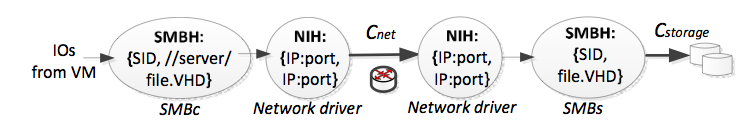 Evaluation – Policy enforcement
Windows-based IO stack
Clients
	10 hypervisor servers, 12 VMs each 
	4 tenants, 30 VMs/tenant, 3 VMs/tenant/server
1 storage server
	SMB 3.0 file server protocol
	3 types of backend: RAM, SSD, Disk
1 controller
	1 s control interval
Evaluation – Policy enforcement
4 Hotmail tenants {Index, Data, Message, Log}
Evaluation – Policy enforcement
Controller notices red tenant’s performance
Inter-tenant work conservation
Intra-tenant work conservation
Tenants’ SLAs enforced.
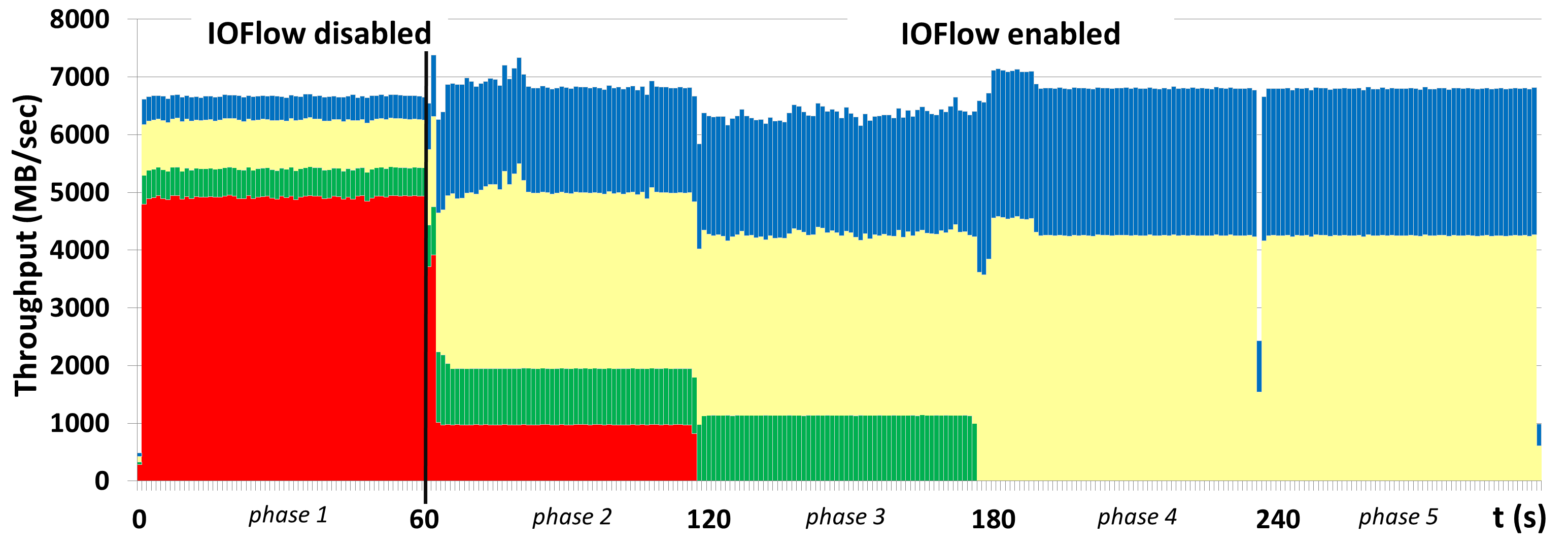 15
Evaluation – Performance & scalability
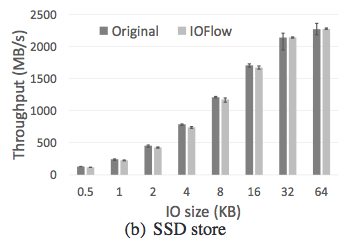 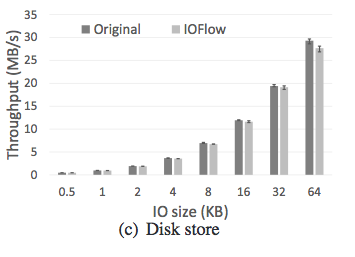 Worst case reduction in throughput:
RAM – 14%
SSD – 9%
Disk – 5%
Worst case overhead in CPU consumption at hypervisors:
< 5%
Evaluation – Performance & scalability
Overhead (MB)
Summary
Software defined storage architecture

Data-plane queues facilitate fine-grained control over storage IO performance

Compact and extremely useful API between control plane and data plane

Control applications – performance control and middlebox – successfully built with IOFlow API
Discussion
Integration with network traffic 

Scalability

More applications and functionalities – latency guarantees?

Failure at one stage blocks all the requests using it